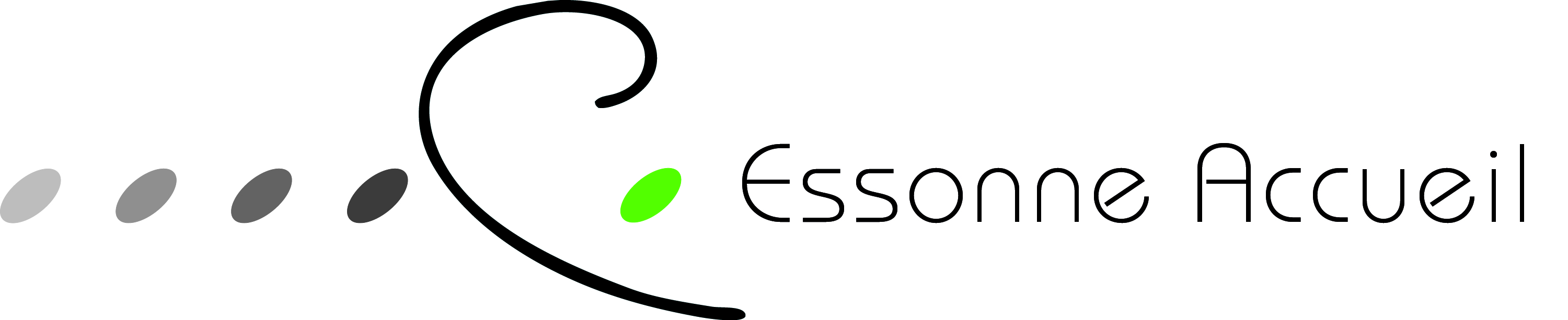 L’accompagnement des personnes consommatrices d’alcool et de drogues
CanAddictCSAPA Essonne-Accueil Massy-Palaiseau

8 novembre 2018
Massy